Beslenme ve Mutfak KültürüDoç. Dr. Melike KAPLAN
Orta Asya, Beylikler Dönemi ve Ortadoğu Mutfağının Gelişimi

Osmanlı Mutfak Kültürü
1. Orta Asya Dönemi
Et, süt, buğday, arpa
At, kısrak sütü, tavşan ve geyik vb. 

2. Selçuklular ve Beylikler Dönemi
Koyun, yoğurt, kefir, kımız

3. Osmanlılar Dönemi
Et, tavuk, pirinç, tatlı şerbetler

4. Cumhuriyet Dönemi
Et çeşitleri, yağ rafinasyonu, şeker
Kaşgarlı Mahmud
Evliya Çelebi
Mevlana
Seyyahlar 

Padişahların verdiği yemekler ve şölenler
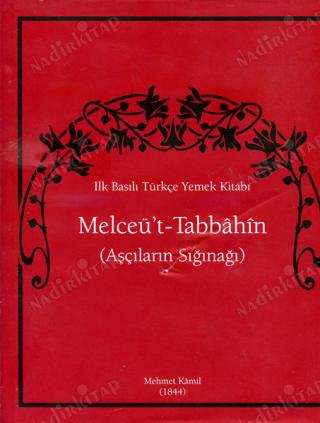 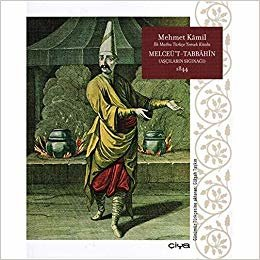 Orta Doğu:
Asya, Avrupa ve Afrika'nın birbirlerine en çok yaklaştıkları yerleri kapsayan ve birbirine komşu ülkeler…

Akdeniz'den Pakistan sınırına kadar uzanır ve Arap Yarımadası'nı kapsar. 

Orta doğu kavramı Avrupa merkeziyetçi yaklaşıma dayanır ve Britanyalıların 19. yüzyıla kullanmaya başladıkları bir kavramdır. 

Uzak Doğu, Yakın Doğu, Orta Doğu  tayin edilmiştir …

Orta Doğu ülkeleri Suriye, Irak, Katar,Türkiye, Kuzey Kıbrıs Türk Cumhuriyeti, Kıbrıs Cumhuriyeti, Ürdün, İsrail, Lübnan, İran, Batı Şeria ve Gazze (Filistin), Suudi Arabistan, Birleşik Arap Emirlikleri, Umman, Kuveyt, Bahreyn, Yemen, Mısır, Afganistan'dır.
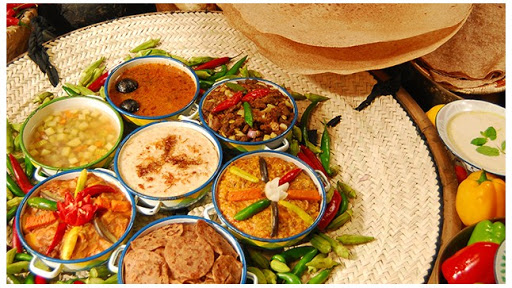 Ortadoğu kavramının öncülü Fransızların, Osmanlı Devleti‟nin toprakları için kullandığı “Yakın Doğu” tabiridir.
Lokantacılık
Aşçı dükkanları
Loncalar
Seyahatnamelerde sıklıkla adı geçen yemekler:
Tavuk çorbası, muhallebi, tavuklu pilav
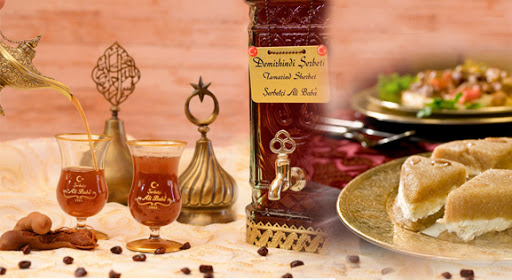 Simitçi
Börekçi
Kebapçı
Kokoreçci
Ekmek arası balıkçılar 
Özbek pilavı 

Azık: Tarlada, bahçede çalışanların yanında yemek taşıma adeti
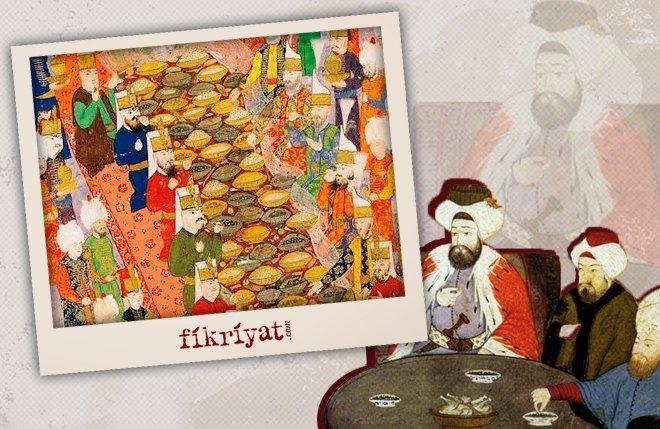 Sofra Düzeni:
Sini
Yufka ekmek ve Testide su 
Toprak bardaklar
Çorba ve ana yemek 

İki öğün yemek: kuşluk ve akşam yemeği
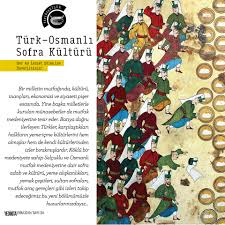 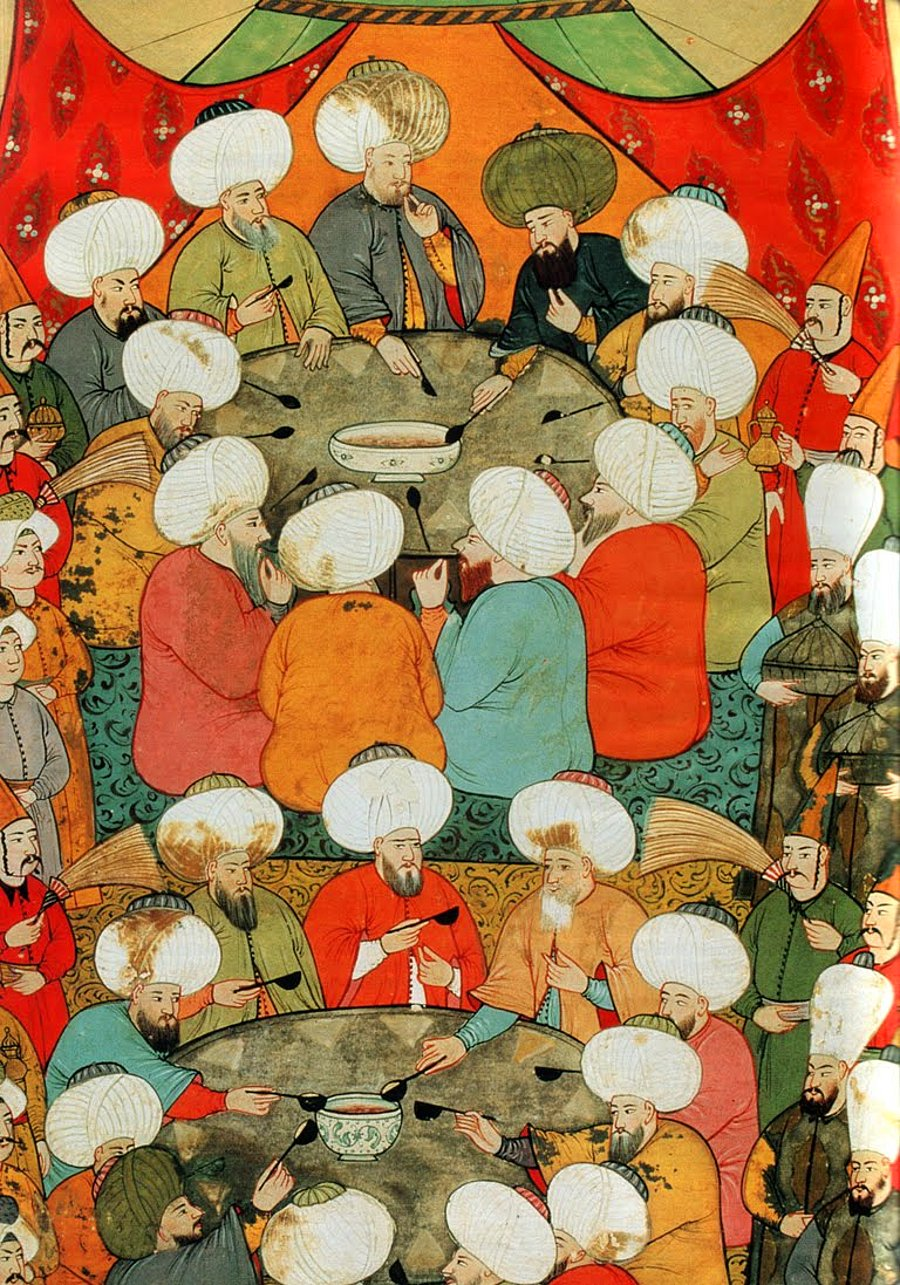 Mutfak Araç-Gereçleri
Besin saklanan yer: Kiler
Oklava
Tahta kaşık
Kepçe
Toprak güveçler 
Kalaylı bakır kaplar
Sahan ve tepsi 
Elle döndürülen kahve çekeceği
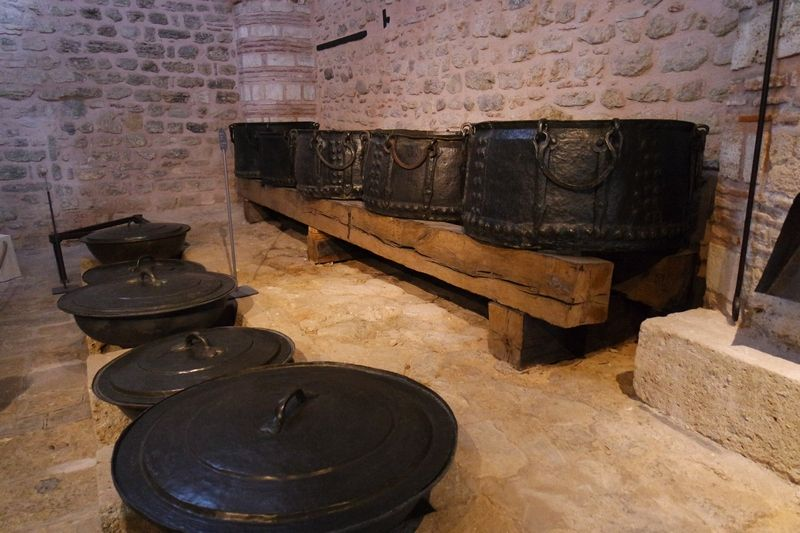